2015 Load Impact Evaluation of Southern California Edison’s Peak Time Rebate Program
Prepared by:
Eric Bell
Jenny Gai
May 11, 2016
Presentation overview
Program Overview
Ex Post Methodology
Ex Post Results
Ex Ante Methodology
Enrollment Forecast
Ex Ante Results
Ex Post Results for Program Subgroups
Recommendations and Conclusion
2
Program Overview
3
SCE Save Power Days (SPD) program overview
SCE may call PTR events on a day-ahead basis year-round on non-holiday weekdays. 
Customers signed up for notification receive phone, text message or email alerts that PTR credits are in effect from 2 to 6 PM the following day
Most customers earn a rebate of $0.75 per kWh reduced
Customers with approved enabling technology, such as programmable communicating thermostats (PCT), are eligible to earn an additional $0.50 per kWh reduced, for a total incentive of $1.25 per kWh
Bill credit is calculated based on 2 to 6 PM load reduction below customer-specific reference level (CSRL)
The CSRL is defined as the average 2:00 PM through 6:00 PM usage for the highest three (3) of five (5) previous weekdays, excluding PTR event days and holidays. Customers with event period usage below their CSRL receive PTR credits.
8 Events in 2015
7/1, 7/29, 7/30, 8/17, 8/26, 8/27, 9/9, 9/10
4
[Speaker Notes: Voiceover note: What SCE has traditionally called PCTs for this program are actually smart thermostats with many advanced features beyond a basic PCT.]
SCE Save Power Days (SPD) program overview
The 2015 SCE PTR load impact evaluation focused on the following three customer segments:
Opt-in alert PTR customers (Opt-in): Customers that voluntarily enrolled in PTR event notification by phone, text message, or email (approximately 380,000 customers);
Customers with in-home displays (IHD): Customers who received IHDs as part of pilot program (approximately 750 customers); and
Third-party PCT customers: Customers that have a programmable communicating thermostat (PCT) and who participated in the third-party PCT study, which enabled demand response during 2015 PTR events (approximately 3,800 customers).
5
Ex Post Methodology
6
Overview of ex post analysis methodology
Reference loads for the PTR impact estimates were calculated using a matched control group drawn from the non-participant population
Control group was selected using propensity score matching to find non-participant customers who had similar load shapes to PTR customers on proxy event days (within the same weather station area and average daily energy use quartile)
Probit model matching variables: Average Daily kWh, Hourly kWh: 11 AM to 9 PM 
The analysis included the entire population of PTR customers (Not based on a sample)
A sample of SCE’s residential non-participant population was used as a pool for matching (approximately 1.8M customers)
Load impact estimates were based on a difference-in-difference analysis 
Difference in loads for the participant and control group customers on the event day minus the difference in load between the two groups on similar, nonevent days
7
Ex Post Results
8
Average event ex post load impact estimates (2-6 PM)
Opt-in PTR load impacts were similar to the 2014 impacts
PCT average load impacts per customer increased by 30% compared to 2014
Reference loads increased by approximately 3% in 2015 compared to 2014
Average heat buildup 80.4 °F in 2015 compared to 77.8 °F in 2014
Significant customer turnover between years (46% of 2014 PCT customers left the program before 2015, 44% of customers in 2015 were new to the program)
Resolved NEM customer missing data issue from prior years (NEM 16% of PCT population)
Note: For each event day, if a PTR participant was also activated for SDP – SCE’s AC cycling program – that participant was removed from the ex post load impact estimates for PTR in order to avoid overestimating PTR impacts
9
[1] Average population across all events for the season. SDP customers are excluded from the count on SDP event days, lowering the overall average across all events.
Aggregate impacts for statewide system peak day
CAISO System Peak: September 10, 2015 at 4:53 PM (corresponding to the HE 17 period)
SCE’s peak occurred September 8, 2015 at HE 17 (no event was called)
10
Aggregate load reductions (MW) by event day and group
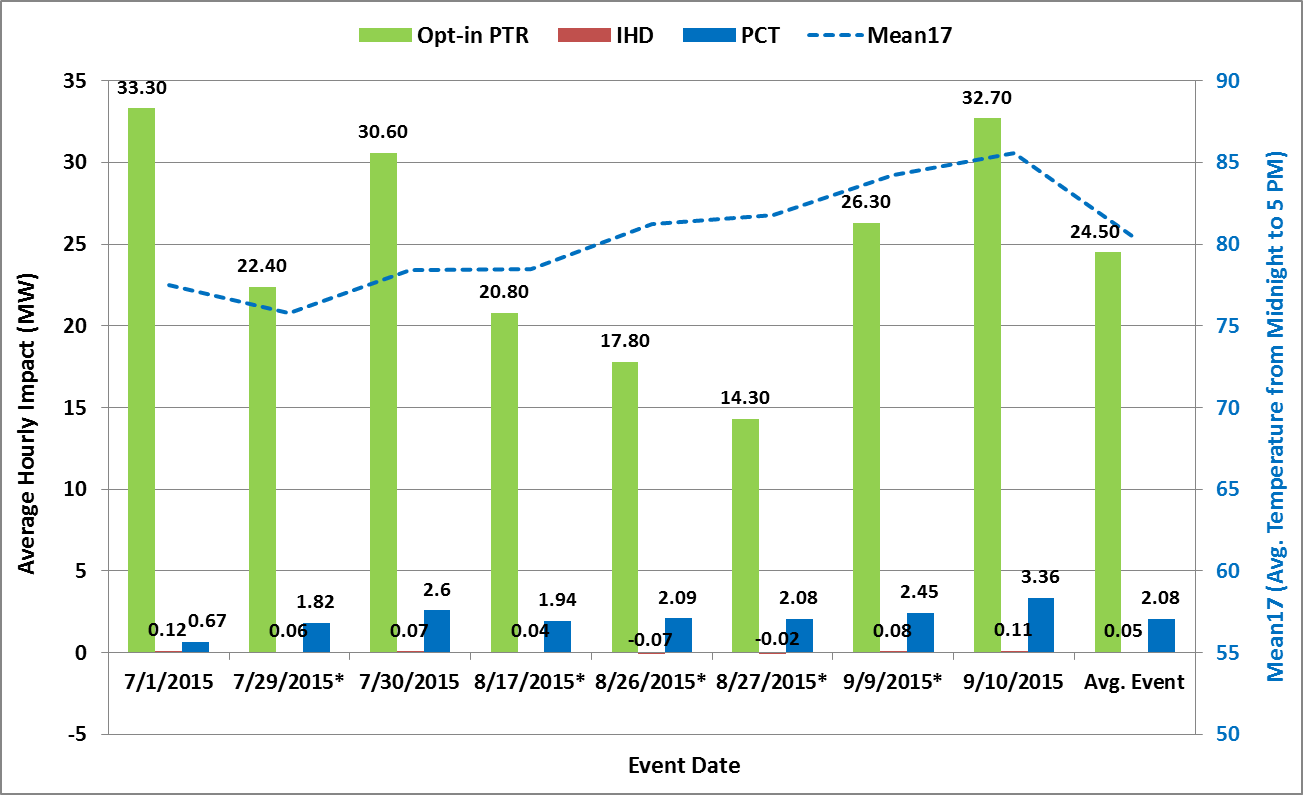 * Indicates PTR events that overlap with SDP events
11
Average event aggregate ex post results for PCT customers
PCTs delivered substantial pre-cooling before the event period
In the hour before the event, the load impact was negative 31% (-1.42 MW) (i.e., there was a large increase in cooling load before the event began, intended to mitigate discomfort during the event period)
Similarly, the load impact was negative 17% (-1.27 MW) during the first hour after the event to make up for the increase in temperature during the event period
Overall energy use throughout the day was 3.8% lower
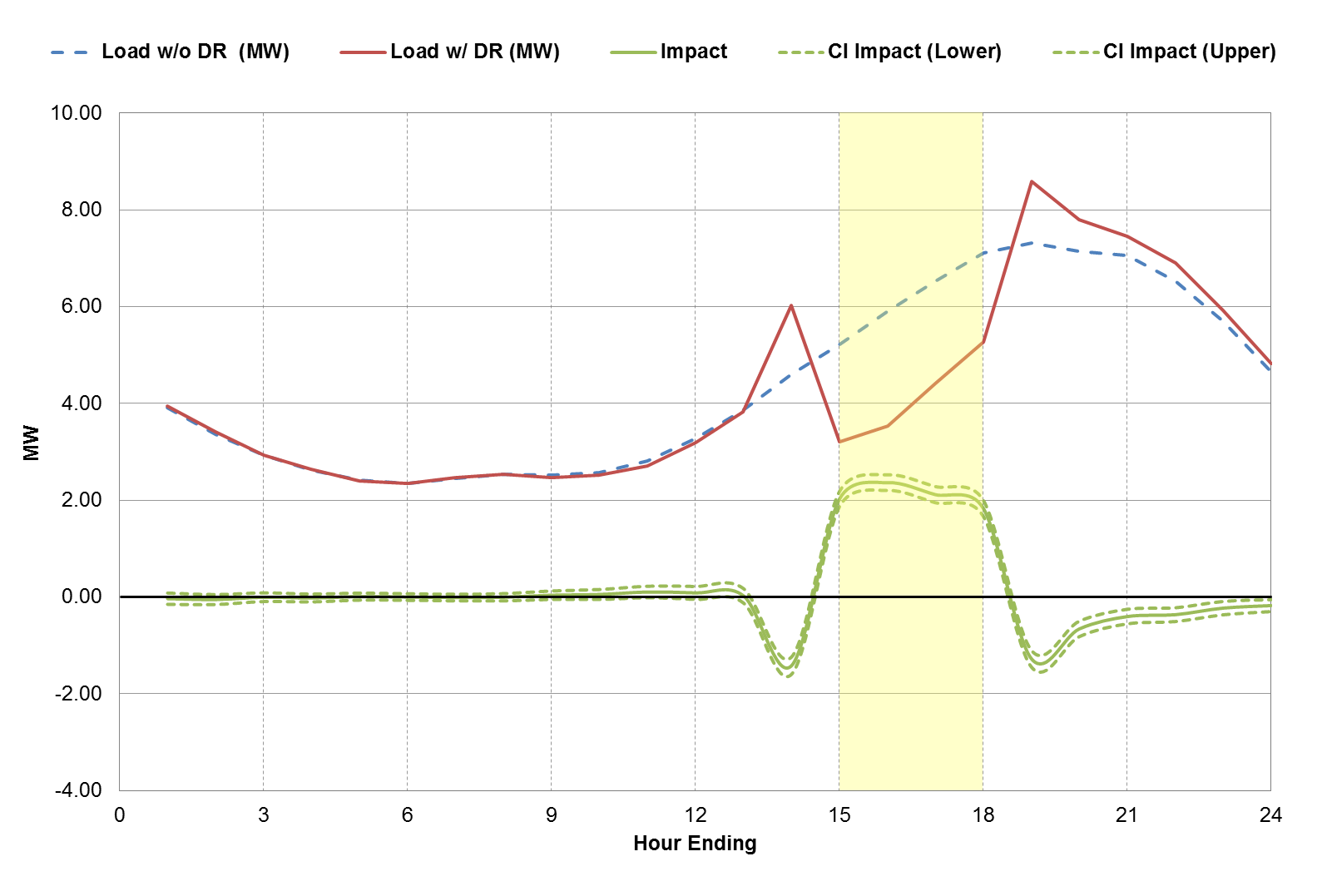 Avg. Load Reduction for Event Window (MW): 2.08
% Load Reduction for Event Window: 33.7%
12
[Speaker Notes: The event start time of 2 PM results in the precooling occurring during the hour starting at 1 PM, which is inside the Resource Adequacy (RA) window of 1 PM to 6 PM]
Comparing PCT vs Opt-in PTR load impacts
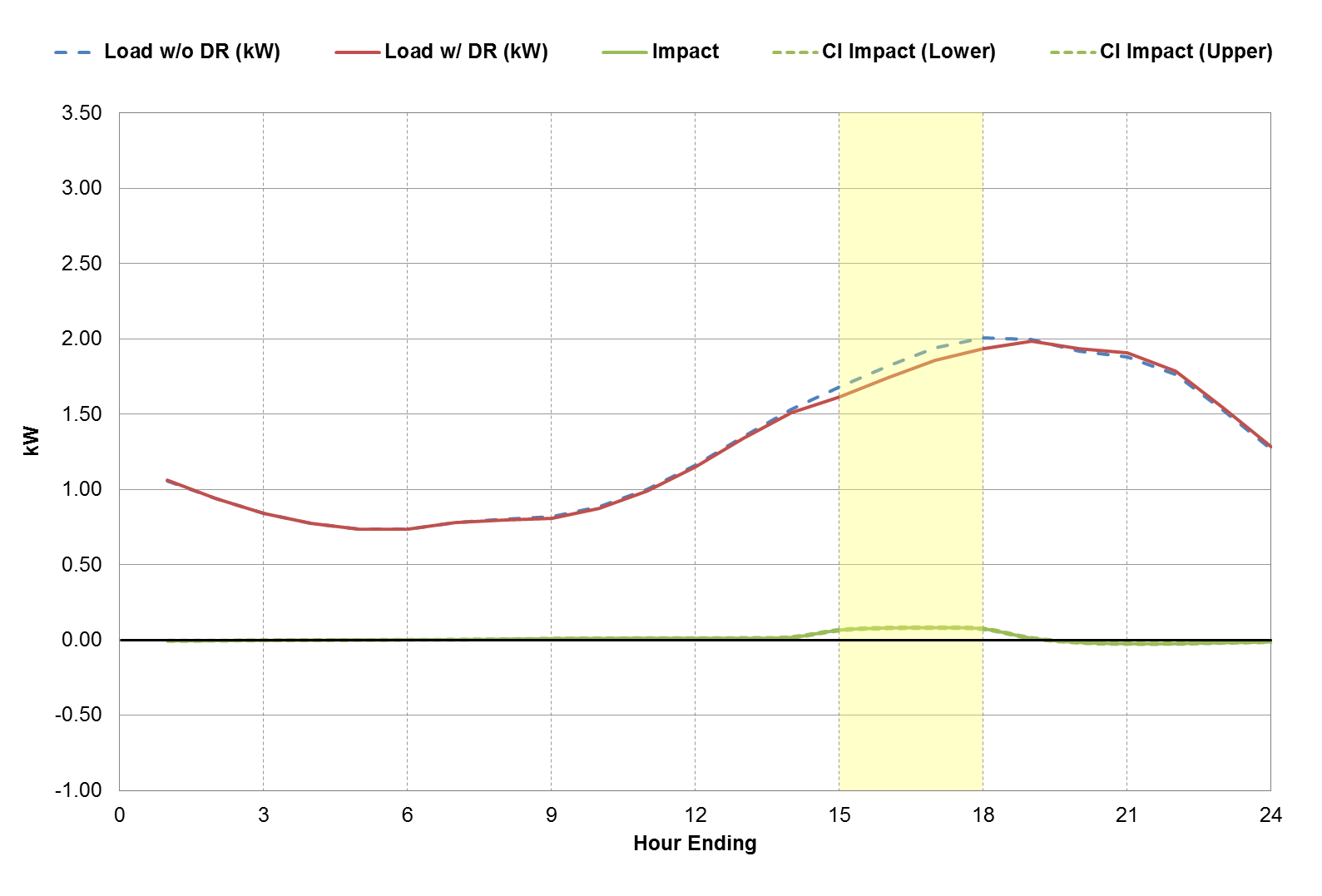 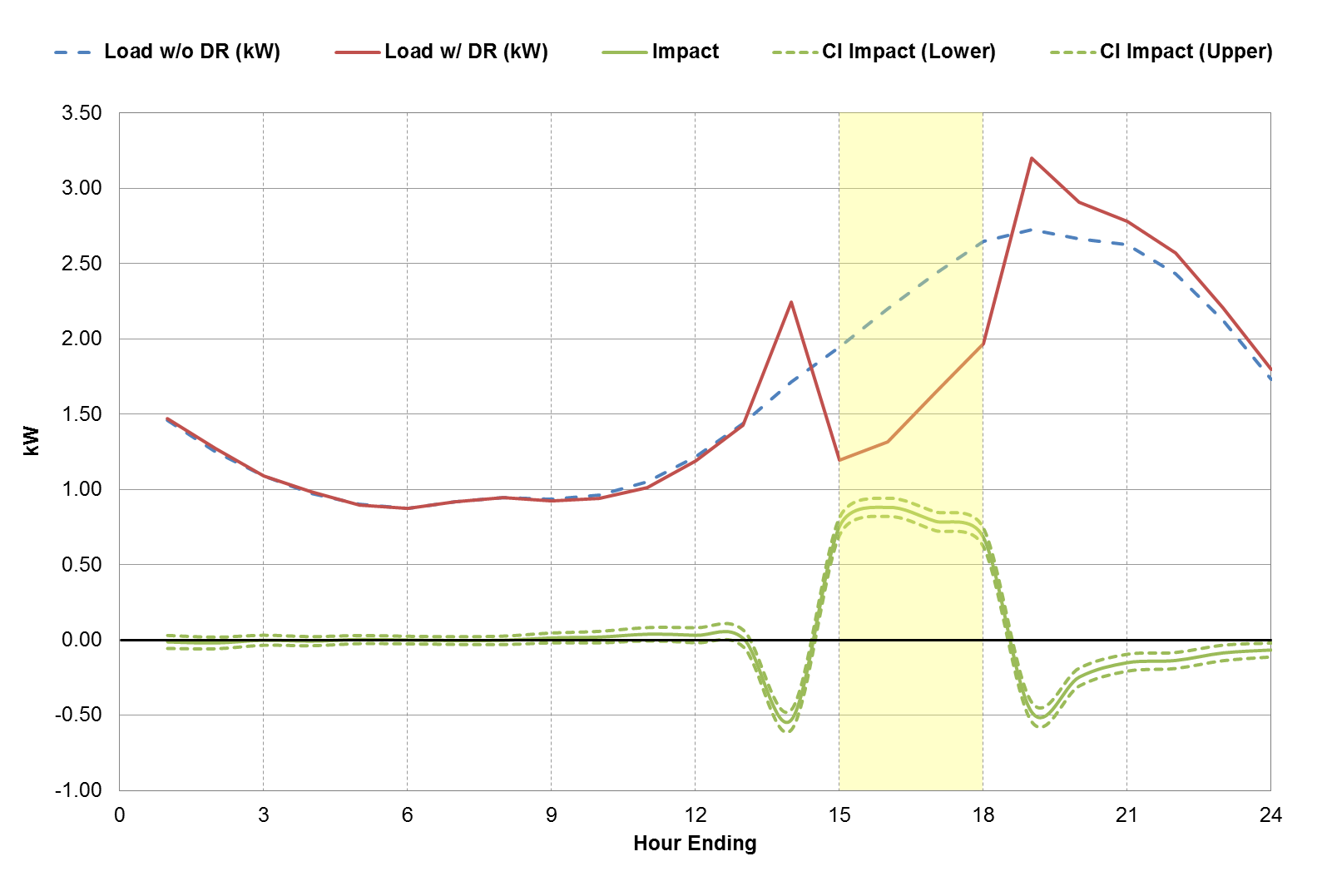 0.72 kW
There is a significant difference between PCT and Opt-in PTR customers
PCT customers exhibit a 0.72 kW higher on-peak reference load
13
Ex Ante Methodology
14
Overview of ex ante methodology
Ex ante load impacts calculated for PCT customers only
IHD customers not included because it is a pilot study and not expected to become a full scale program
Opt-in PTR customers not included because the portion of the program without technology (i.e., PCTs) was expected to be decommissioned in 2016— after filing the load impacts it was determined the program will likely remain in operation for one additional year due to the Aliso Canyon gas leak
Ex ante impact estimates are based on:
Ex post estimates calculated by LCA (Only impacts from 2015 were used to estimate the ex ante model)
Regression model developed to explain hourly ex post impacts as a function of temperature
The model was then used to predict hourly impacts based on the set of ex ante weather conditions
Each step was performed separately for PCT-only customers and for customers dually-enrolled in SDP
Hourly whole-house reference loads were also predicted for each set of ex ante weather conditions based on 2015 observed loads
15
Enrollment Forecast
16
Enrollment forecast for PCT customers
SCE expects significant growth in the PCT customer segment over the planning horizon as customer adoption of PCT (smart thermostat) technology is expected to increase significantly in coming years
By the end of year 2026, SCE expects to have approximately 106,000 PCT customers on the program.
2015 year-ending enrollment: 4,238
The difference between 2015 year-end and 2016 year-beginning enrollments is driven by targeted marketing efforts as the PTR program focuses on PCT-enabled customers
17
Ex Ante Results
18
PCT ex ante load impact estimates for August (2017 & 2026)
In 2014, the ex ante estimates for August 2017 under SCE 1-in-2 weather conditions were:
Average per customer: 0.41 kW
Aggregate: 5.7 MW
The difference is driven by:
The higher average ex post load impacts for 2015 relative to 2014
The forecasted enrollment used in the 2015 analysis represents an increase of almost 9,700 customers compared to the enrollment used in 2014
19
[Speaker Notes: Talking point- difference between SCE-specific and CAISO specific impacts are negligible]
Comparison of PCT ex post and August 2017 ex anteestimates under SCE 1-in-2 weather conditions
Average Load Impact
Aggregate Load Impact
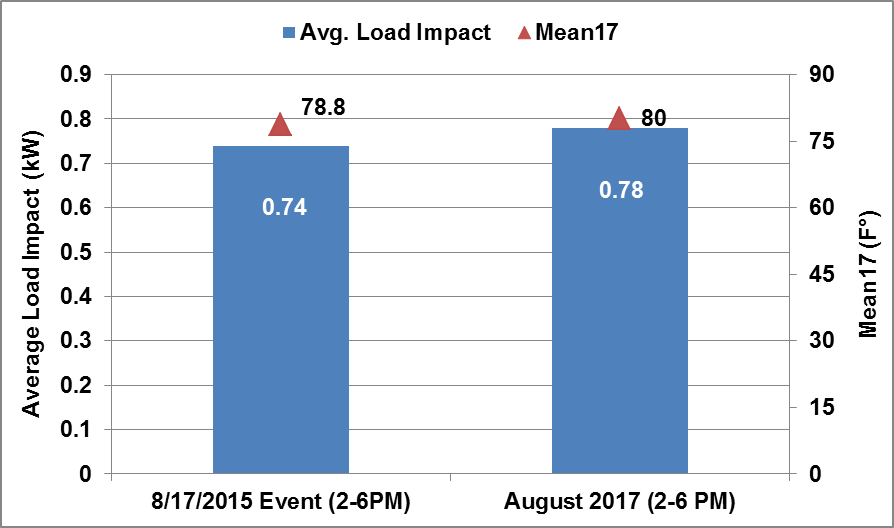 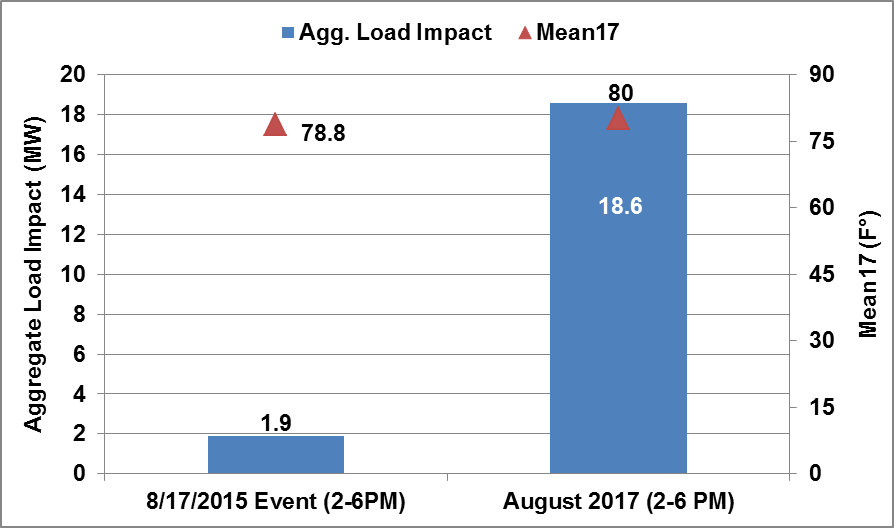 August 2017 temperatures under 1-in-2 conditions are most similar to the temperatures for the August 17, 2015 event
As expected, the average 2-6 PM impacts are very similar, with the event ex post impacts slightly smaller due to the slightly cooler temperature
When scaled by the number of participants, the August 2017 estimated aggregate load impacts are much larger due to the 23,644 forecasted participants compared to the 2,619 customers participating on the August 17, 2015 event day
20
[Speaker Notes: If you scale the August 17, 2015 average load impact (.74 kW) by the August 2017 enrollment forecast (23,644), the expected aggregate load impact would be 17.5 MW]
Ex Post Results for Program Subgroups
21
Opt-in PTR ex post load impact estimates by customer category for the average event (2-6 PM)
22
[Speaker Notes: The number of customers reflects the average event results. The average event is comprised of a combination of PTR events with and without a concurrent SDP event. With concurrent SDP events, the SDP customers are not included as participants for the PTR event. Based off this situation, the number of customers for the aggregate level results for the average event day will not reflect the total population of each of the sub-groups of enrolled customers.]
Recommendations and Conclusions
23
Recommendations and Conclusions
PTR program is dispatched from 2-6 PM, whereas the resource adequacy (RA) hours are from 1-6 PM
PCTs precool during the hour before the program event, resulting in a significant negative load impact during the first hour of the RA window calculation
Difference in the average hourly load impact between the program event window and the RA window is 0.26 kW
This difference results in a nearly 33% lower average hourly impact for the RA window directly attributable to the timing of the program event hours relative to the RA hours
Given that SCE plans to only include PCT-enabled customers moving forward with the PTR program, Nexant recommends SCE take this issue into consideration for any future changes in program design
24
For comments or questions, contact:Dr. Eric BellManaging ConsultantEBell@nexant.com
Nexant, Inc.101 Second St., Ste 1000San Francisco, CA 94105(415) 369-1197
25
Appendix
26
Program Overview
Brief history of SPD (PTR) program eligibility
In 2012 and 2013, PTR was the default rate option for residential customers with a smart meter (nearly everyone was eligible for a rebate)
Additionally, SCE encouraged residential customers to directly enroll in notifications of PTR events by email, text message and/or phone
My Account customers were defaulted onto email PTR notifications
Default notification customers were ultimately contacted and asked if they would like to opt-in for PTR notifications, dropping non-responsive and declining customers from the program
Starting in 2014, SCE required that residential customers directly enroll in the SPD program to receive notification in order to receive PTR credits
27
Evaluation Objectives
Evaluation objectives
Ex post
Estimate hourly load reductions on the eight 2015 PTR event days (aggregate and per-customer level)
Estimate load reductions for each SCE local capacity area (LCA) and for areas affected by the SONGS closure (South of Lugo and Southern Orange County)
Ex ante
Forecast 2016–2025 PTR hourly ex ante load impacts for a 1-in-2 and 1-in-10 weather year by month, coincident with SCE and CAISO monthly system peak conditions  (aggregate and per-customer level)
Estimate ex ante load reductions for each LCA and for areas affected by the SONGS closure
28
Ex Post Methodology
Matched control group
There were many non-event weekdays with similar load as event days, which is ideal for developing a matched control group
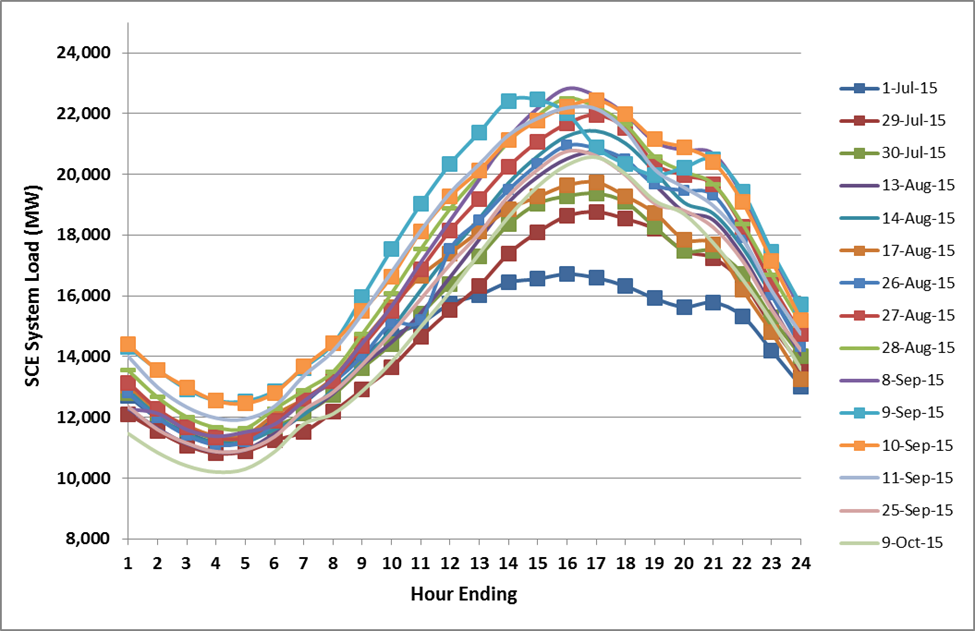 *PTR event days are marked by squares
29
Ex Post Methodology
Matching results
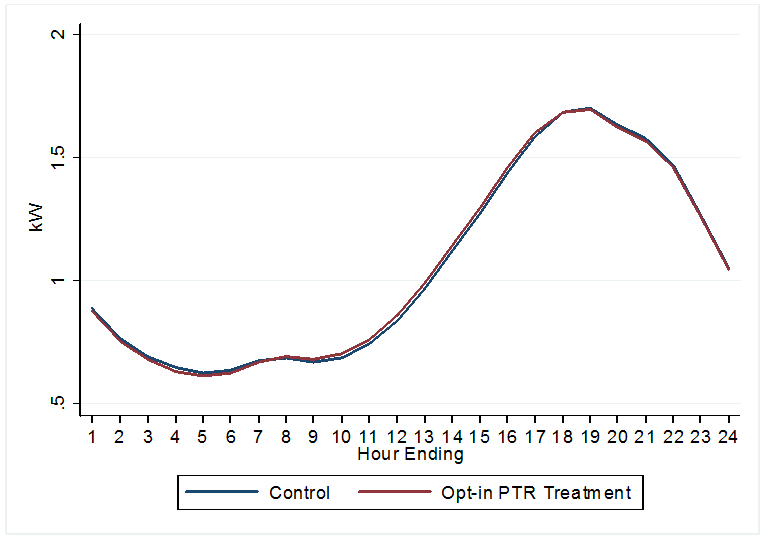 Report includes many validations to show that the model produced accurate estimates
Difference-in-differences was used to calculate impacts, but the magnitude of the adjustment was small
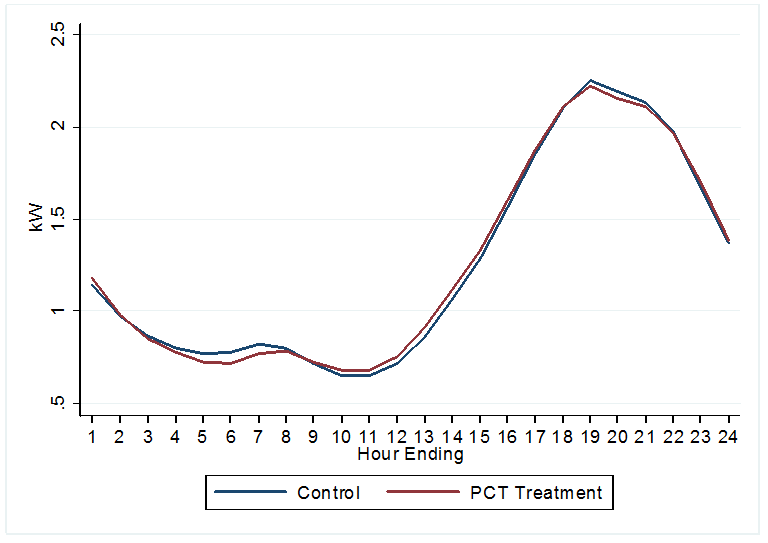 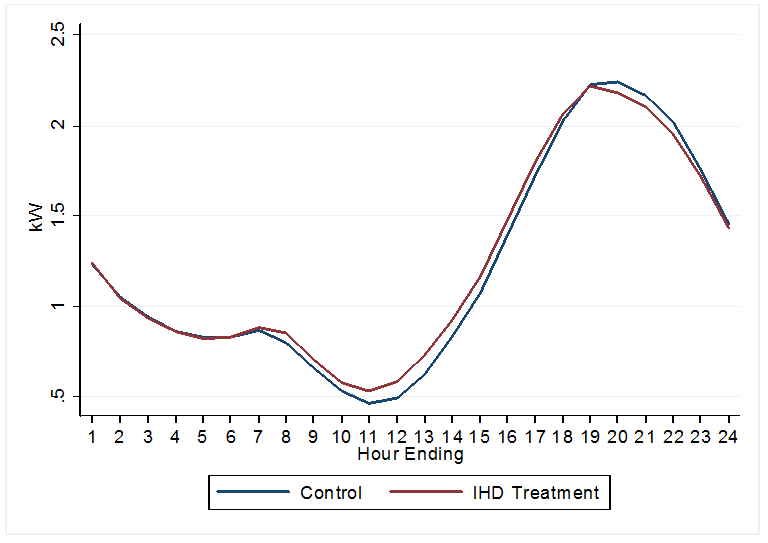 30
Ex Ante Methodology
Ex post impacts versus Mean17 for PCT customers
Population Weighted Ex Post Impacts versus Mean17 for Customers Dually Enrolled with SDP
Population Weighted Ex Post Impacts versus Mean17 for PCT-Only Customers
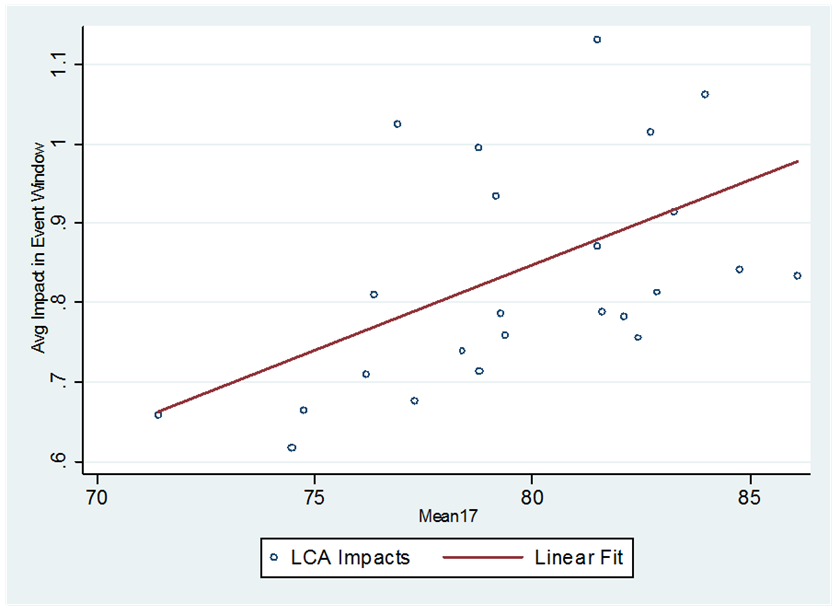 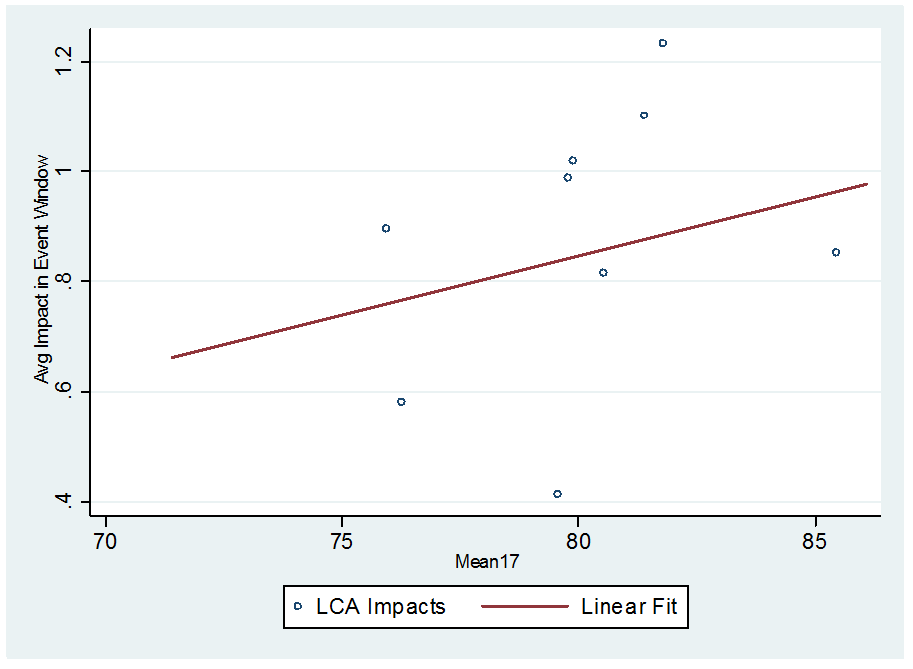 31
Ex Ante Results
Relationship between ex post and ex ante estimates (PCT-only plus dually enrolled with SDP)
* Assuming 2015 average event day under SCE specific 1-in-10 conditions
32